Structure de la législation Suisse sur les denrées alimentaires
Nul n’est sensé ignorer la loi
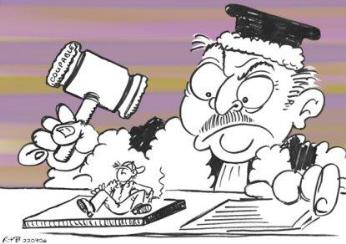 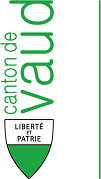 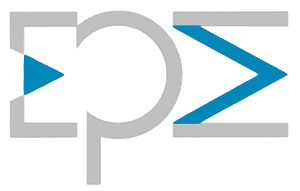 Vue générale des principales lois
Horizontal 
Ces lois et ordonnances s’appliquent à toutes les denrées alimentaires
Vertical 
Ces ordonnances se réfèrent à des produits spécifiques et ne s’appliquent donc qu’à certaines denrées alimentaires
Vue générale des principales lois
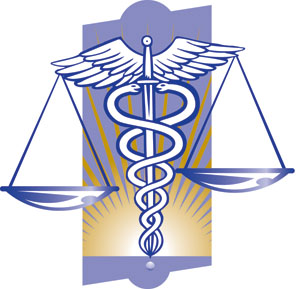 Constitution fédérale (CF)
Donne pouvoir à la Confédération d’édicter des dispositions légales sur le trafic de denrées 
Les cantons exécutent ces dispositions à l’intérieur du pays
Loi sur les denrées alimentaires (LDAI)
But

Protéger les consommateurs des denrées alimentaires et des objets usuels qui peuvent représenter un danger pour la santé
Assurer le traitement hygiéniquement correct des denrées alimentaires
Protéger les consommateurs contre les tromperies en matière de denrées alimentaires
Loi sur les denrées alimentaires (LDAI)
Domaine d’application

La fabrication, le traitement, l’entreposage, le transport et la distribution des denrées alimentaires et des objets usuels
La dénomination des denrées alimentaires et des objets usuels, et la publicité les concernant
L’importation, le transit et l’exportation des denrées alimentaires et des objets usuels
Vue générale des principales ordonnances
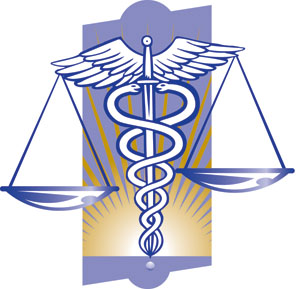 Ordonnance sur les denrées alimentaires et les objets usuels (ODAIOUs)
Domaine d’application

La fabrication, la transformation, le traitement, l’entreposage, le transport, l’étiquetage, la publicité et la remise des denrées alimentaires et des objets usuels
Les conditions d’hygiène s’appliquant à l’utilisation des denrées alimentaires et des objets usuels
L’autocontrôle et le contrôle officiel des denrées alimentaires et des objets usuels, en ce qui concerne notamment le prélèvement d’échantillons, les bases d’appréciation et les méthodes d’analyse, leur consignation dans le manuel des denrées alimentaires et les exigences auxquelles doivent répondre les personnes chargées du contrôle des denrées alimentaires
L’importation, le transit et l’exportation des denrées alimentaires et des objets usuels
Ordonnance sur l’hygiène (Ohyg)
Domaine d’application

Fixe les prescriptions d’hygiène générales s’appliquant à l’utilisation des denrées alimentaires et des objets usuels
Définit les exigences s’appliquant à l’hygiène du personnel des établissements du secteur alimentaire, ainsi qu’à leur formation en matière d’hygiène
Précise les procédés thermiques et l’hygiène de transformation
Définit les dispositions particulières en matière d’hygiène pour certaines denrées alimentaires d’origine animale
Fixe les critères microbiologiques dans les denrées alimentaires et les objets usuels
Ordonnance sur les substances étrangères et les composants (OSEC)
Domaine d’application

Fixe les quantités maximales (valeurs limites de tolérance) de substances étrangères et de composants qui peuvent être présents dans les denrées alimentaires
Les substances étrangères sont des substances indésirables qui ne se trouvent pas naturellement dans les denrées alimentaires mais qui y parviennent lors de la production ou par des influences de l’environnement (agents phytosanitaires, métaux lourds ou résidus d’antibiotiques)
Les composants sont des substances qui se trouvent naturellement dans les denrées alimentaires (graisses, protéines, vitamines)
Les valeurs maximales sont déterminées sur la base de connaissances toxicologiques, en tenant compte d’un facteur de sécurité
On en déduit la valeur ADI (Acceptable Daily Intake = DJA dose journalière admissible)
Ordonnance sur les additifs (Oadd)
Domaine d’application

Les additifs sont des substances utilisées dans la production de denrées alimentaires afin d’obtenir certaines caractéristiques
Ce sont par exemples les agents de conservation, les colorants ou les renforçateurs de saveur
Cette ordonnance règle quels additifs peuvent être utilisés pour quelles denrées alimentaires, et dans quelles quantités
Par ailleurs on y trouve également les numéros E valables au plan international (E330 pour l’acide citrique)
Ordonnance sur l’étiquetage et la publicité des denrées alimentaires (OEDAI)
Domaine d’application

Définit les modules d’étiquetage et de publicité s’appliquant de manière générale aux denrées alimentaires
Les modalités d’étiquetage et de publicité s’appliquant aux différentes catégories de denrées alimentaires sont définies dans les ordonnances spécifiques par produit (vertical) de la législation sur les denrées alimentaires
Par étiquetage, on entend toutes les inscriptions figurant sur l’emballage ou l’étiquette d’un produit
Conseils pratiques
Déclaration écrite sur les cartes des mets et des boissons

Dénomination spécifique
Indication de l’origine pour les animaux de boucherie provenant de l’élevage
OGM doivent être déclarés en ces termes « génétiquement modifié »
Mets aux œufs composés d’œufs importés provenant d’un mode de production interdit en Suisse (élevage en batteries)
Quantités servies pour les boissons (à l’exception de boissons chaudes comme le thé, le café)
Teneur en alcool pour les boissons avec plus de 15 % vol.

Toutes les autres denrées alimentaires doivent pouvoir être déclarées oralement sur demande de l’hôte. Ceci inclut également les composants allergéniques
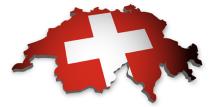 Structure
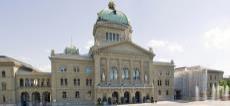 Structure
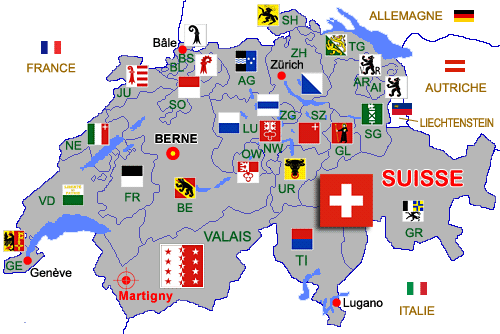 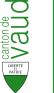 Organisation de contrôle des denrées alimentaires
La confédération édicte des ordonnances dans le cadre de la législation sur les denrées alimentaires
Elle est aussi responsable de l’application des contrôles des denrées alimentaires à la frontière et elle surveille et coordonne l’application de cette législation dans les cantons
Organisation de contrôle des denrées alimentaires
Les cantons sont responsables de l’application de la législation sur les denrées alimentaires dans le pays
Le chimiste cantonal dirige le contrôle des denrées alimentaires
Il coordonne les activités des laboratoires, des inspecteurs et des contrôleurs des denrées alimentaires soumis à son autorité
Le vétérinaire cantonal dirige les contrôles en matière d’élevage et d’abattage du bétail
Il coordonne les activités des inspecteurs et des contrôleurs des viandes soumis à son autorité
Application du contrôle des denrées alimentaires
Afin de réaliser les contrôles sur les denrées alimentaires, les cantons mettent en place un laboratoire cantonal et un service d’inspection
Laboratoire cantonal
Examine les échantillons de denrées alimentaires 

Les analyses comprennent des examens microbiologiques, chimiques, physiques, sensoriels 

En cas de dépassements des valeurs limites et de tolérance, les mesures adéquates sont prises, auxquelles il y a moyen de faire opposition

En cas de réclamation, les coûts des examens sont à la charge du détenteur de la marchandise
Service d’inspection
Toutes les entreprises soumises au contrôle obligatoire sont contrôlées régulièrement et sans préavis par les contrôleurs et inspecteurs des denrées alimentaires, pendant les heures d’ouverture
4 secteurs sont évalués : 
L’autocontrôle
Les denrées alimentaires
Les processus de travail et les activités
Les locaux et les conditions générales de l’entreprise
Service d’inspection
Sur la base des constatations faites pendant l’inspection, chaque secteur se voit attribuer un niveau de risque :
Bon (1)
Suffisant (2)
Insuffisant (3)
Mauvais (4)
Service d’inspection
Le risque global est le résultat de la somme de ces 4 valeurs
Des échantillons peuvent aussi être prélevés
Le résultat de l’inspection est consigné par écrit dans un Rapport d’inspection et, si certains points font l’objet de critiques, les mesures correspondantes sont prises et des taxes perçues
En cas de manquements graves, les marchandises peuvent être confisquées et une interdiction d’utiliser les locaux peut être décrétée
Et une entreprise peut être fermée immédiatement s’il y règne des conditions qui mettent gravement en danger la santé publique